From Samurai to Sony:Three Periods of Asian History
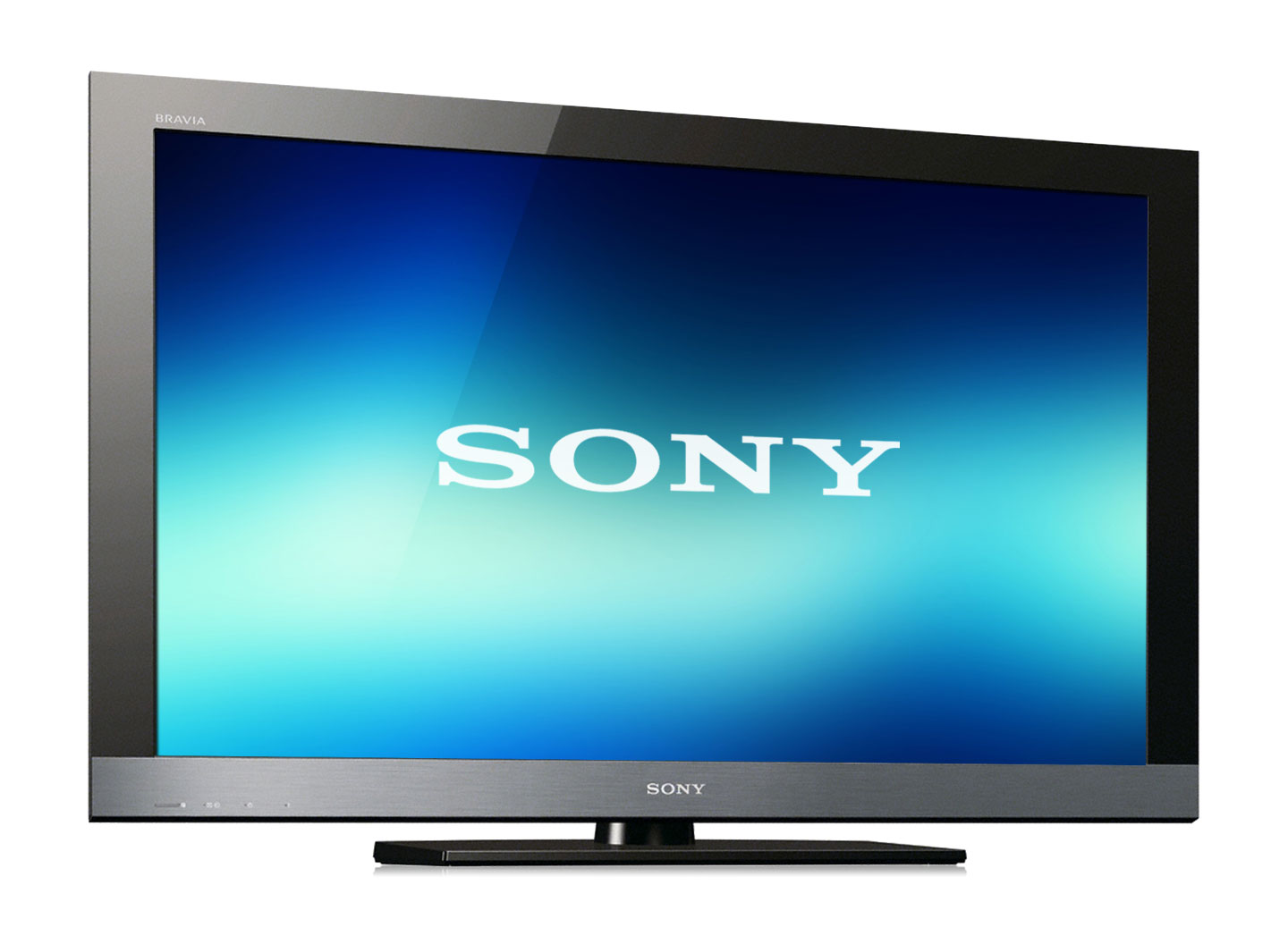 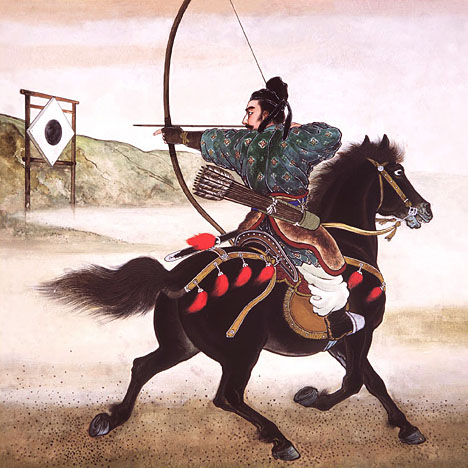 Period 1:  Ancient Kingdoms and Empires(ancient times to 1747)
Kingdoms and Empires establish political boundaries, promote religion, and establish national identities.

Examples:  Han in China, Mauryan in India
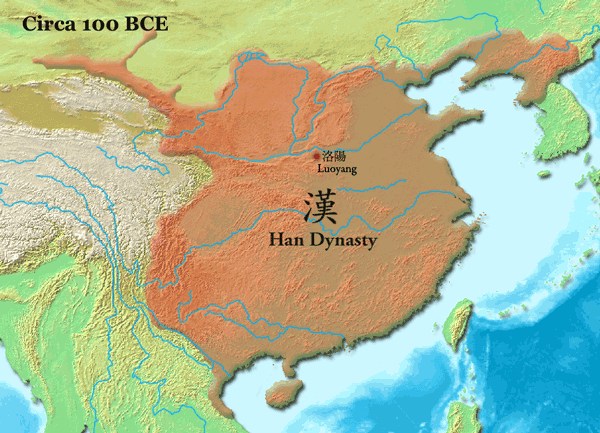 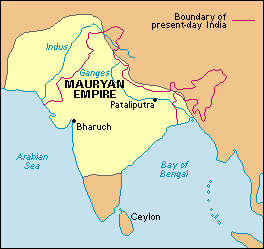 Heian in Japan
Silla Dynasty in Korea
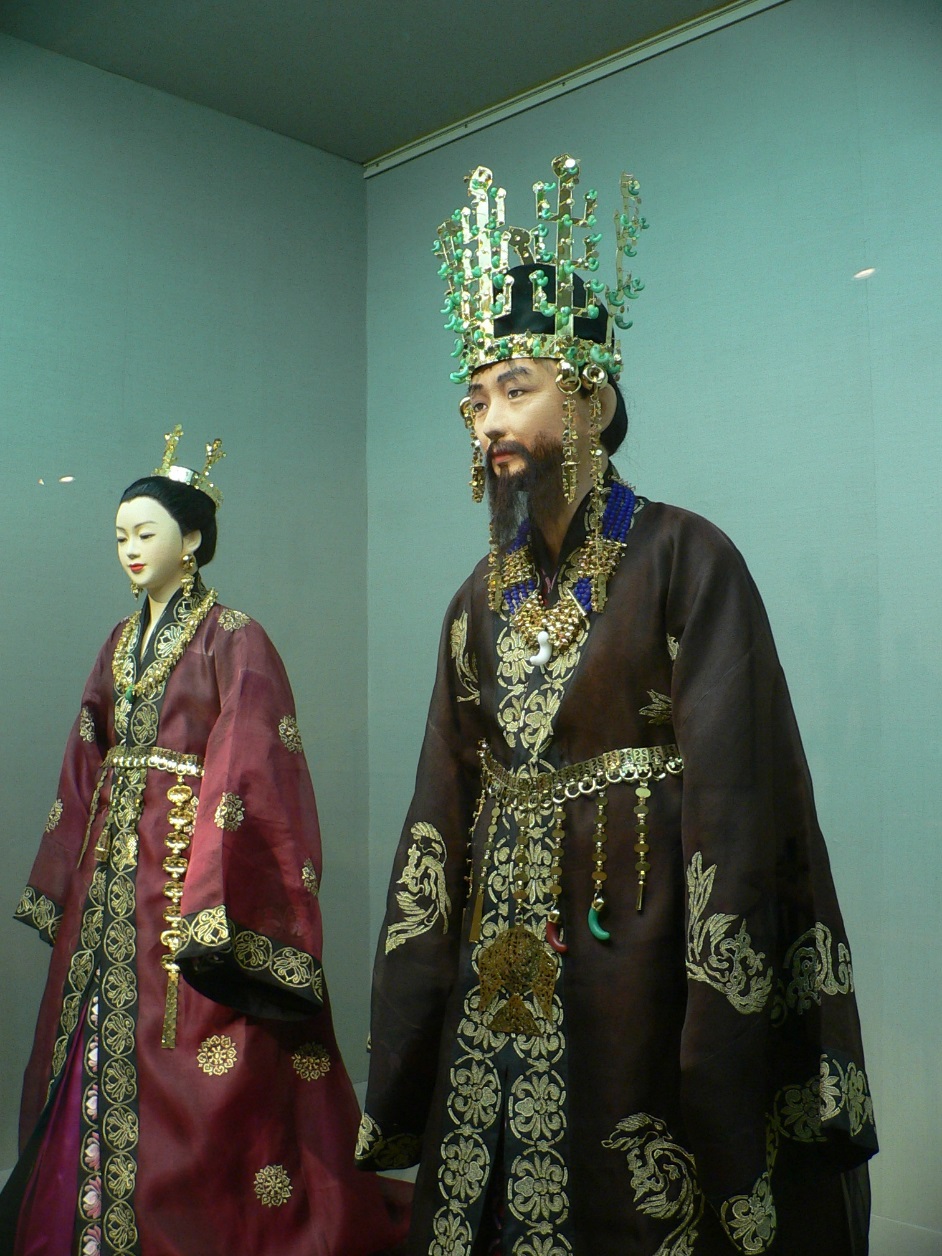 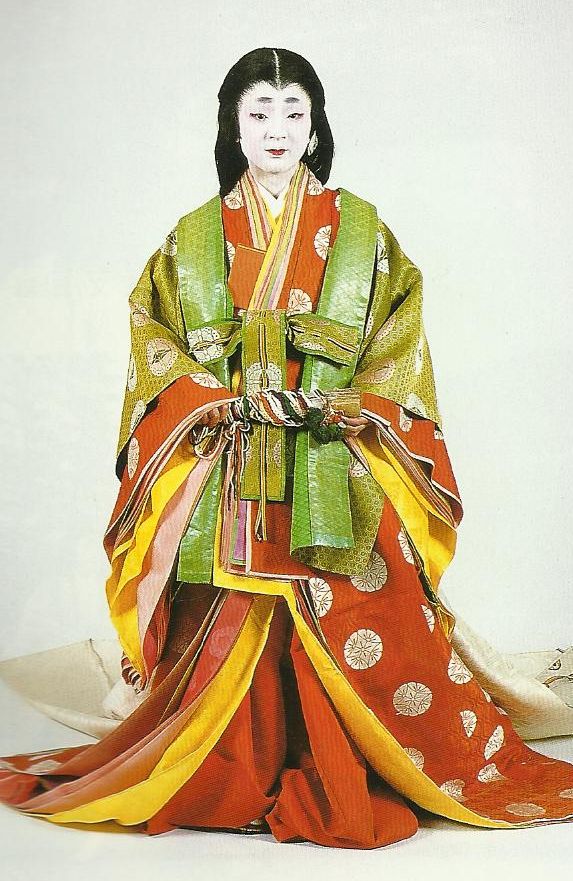 Khmer Empire in Cambodia
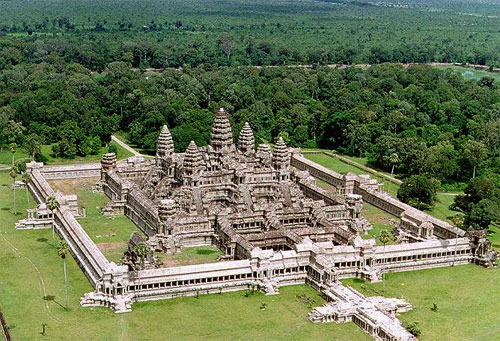 Srivijaya Empire in Indonesia
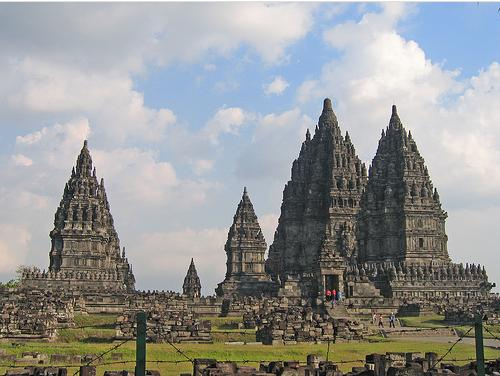 Mongols and Muslims dominated Central and West Asia
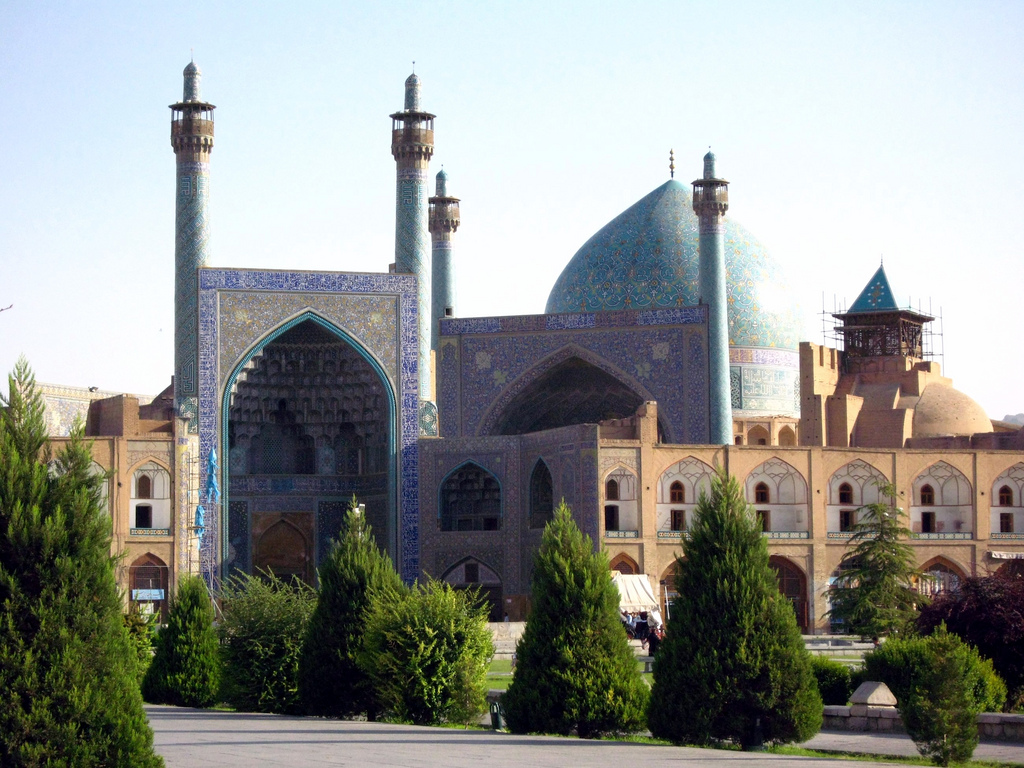 And the Mughals brought Islam to India
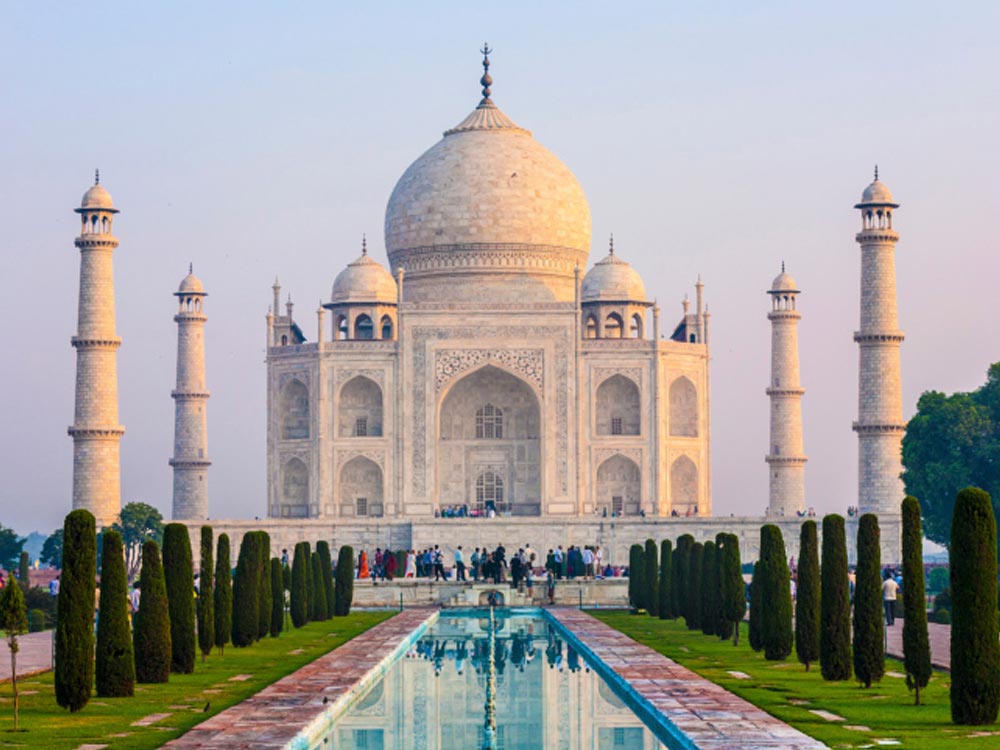 Period 2:  European Dominance and War(1757-1945)
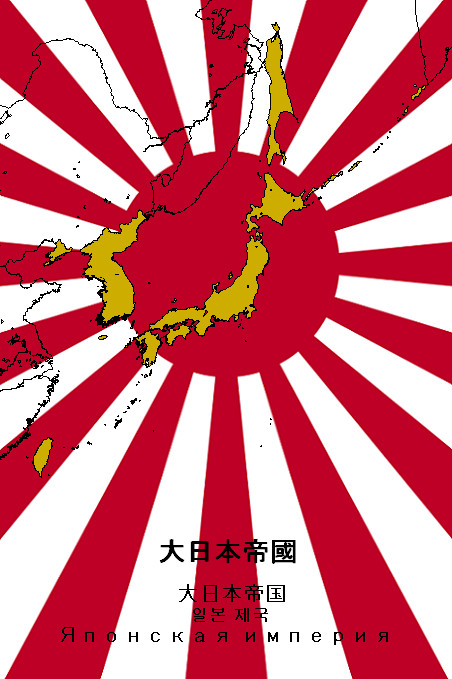 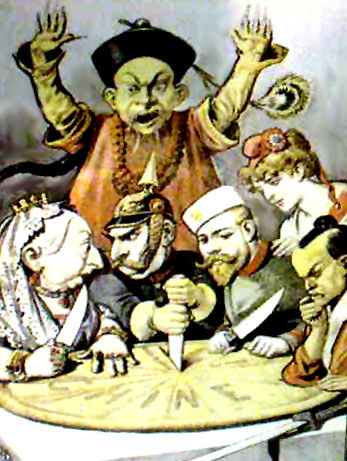 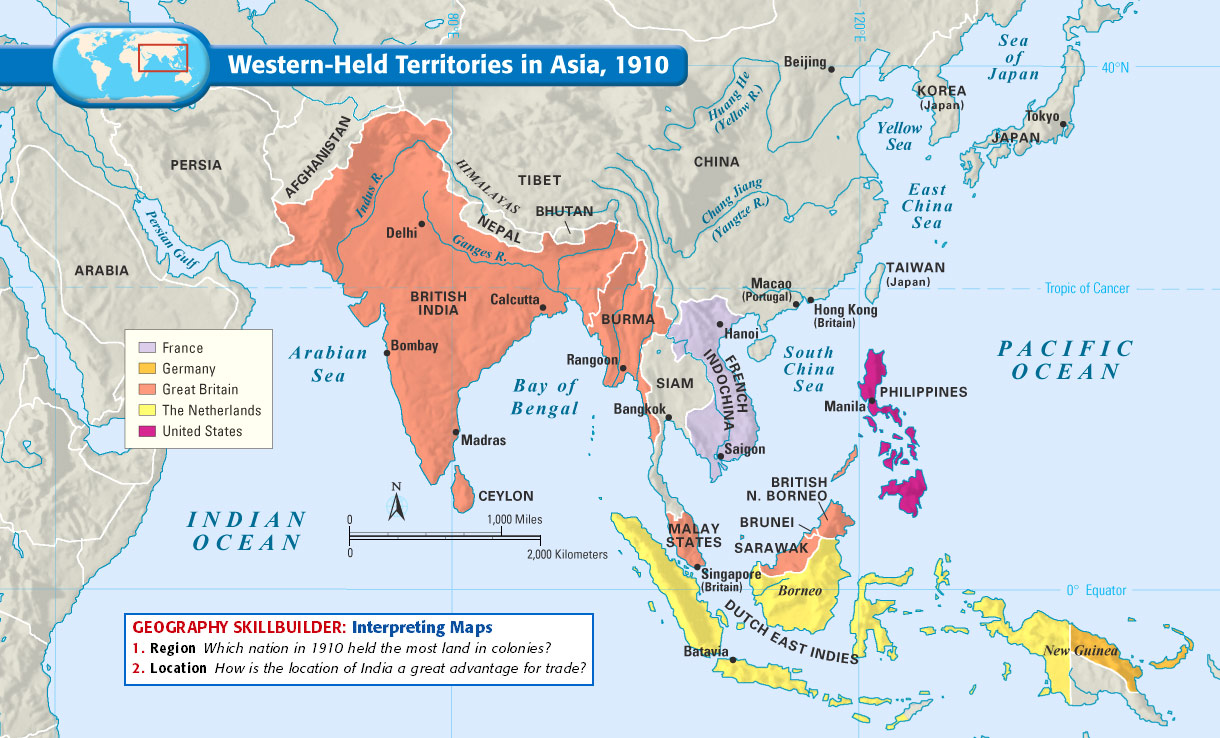 Western Powers colonize and oppress South and Southeast Asia
Foreign Powers take over Chinese trade
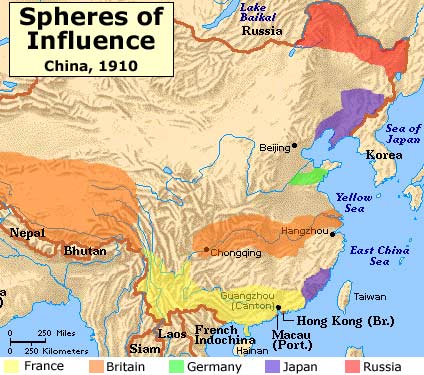 Arabs are denied independence in post World War I settlements
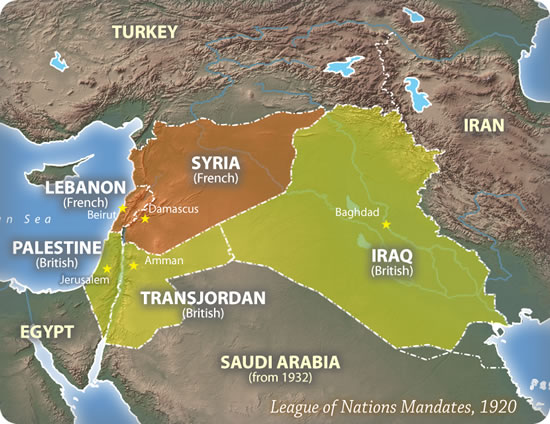 Empire of Japan makes war on East and Southeast Asia
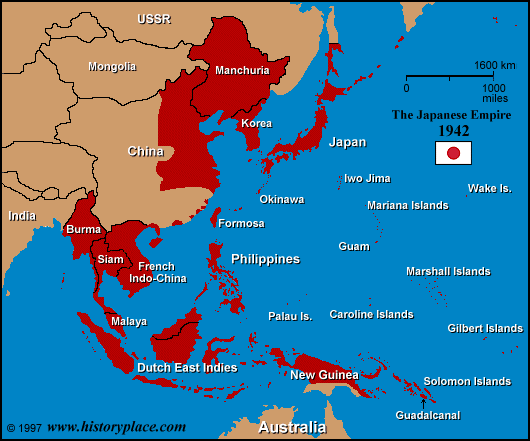 Period 3:  Independence and Growth(1947-present)
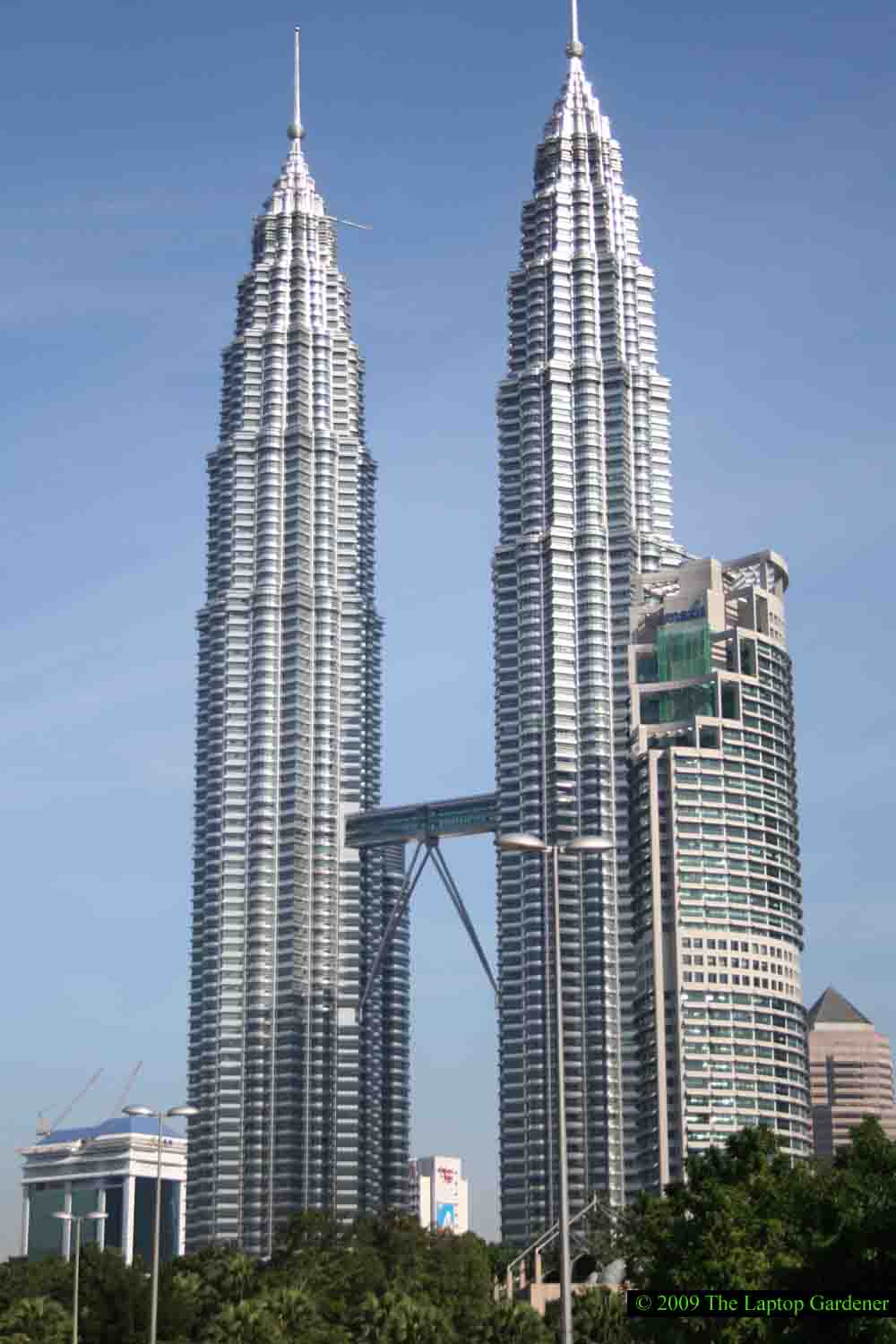 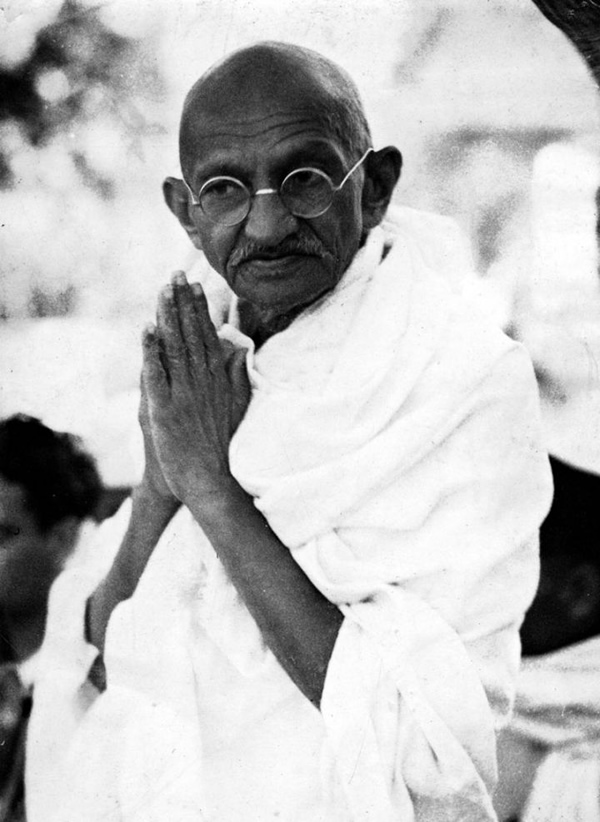 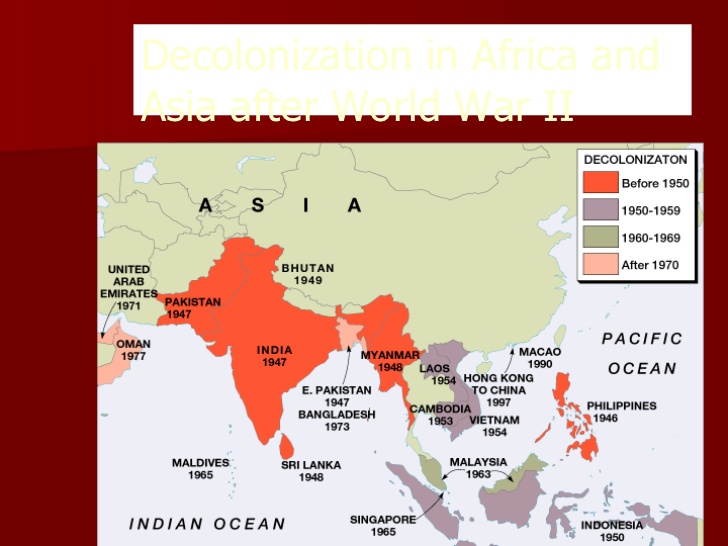 Asians colonies win Independence after World War II
Independence brings war and dictatorship
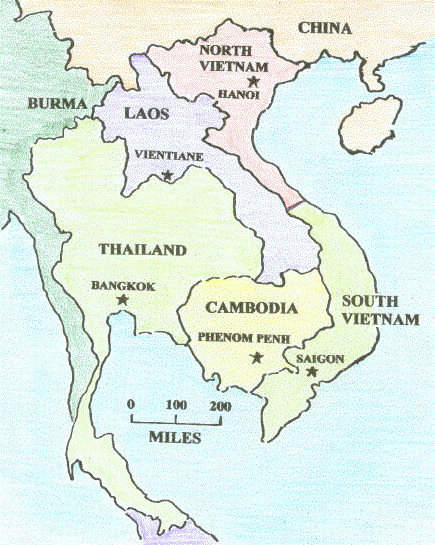 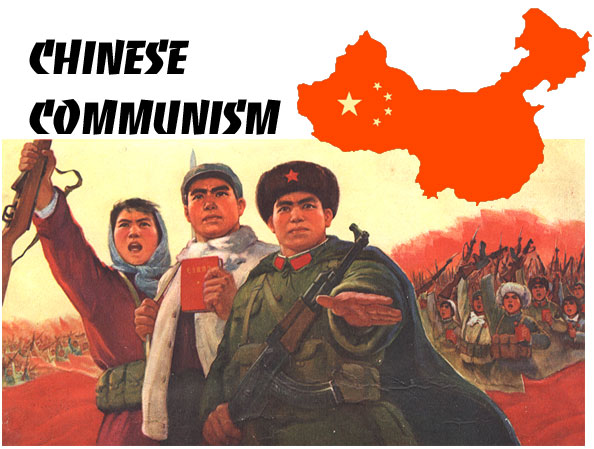 Communists establish a harsh dictatorship in China
Millions killed as Vietnam, Cambodia and Laos fight to establish Communism
Harsh dictators suppress human rights and murder millions in North Korea, Indonesia and the Philippines
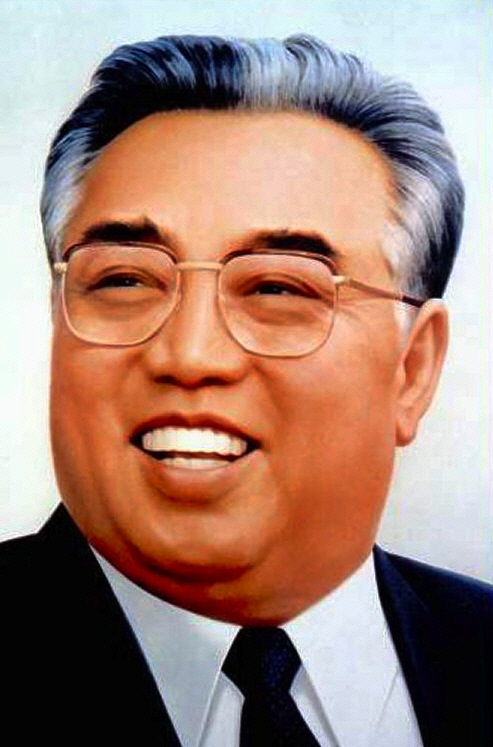 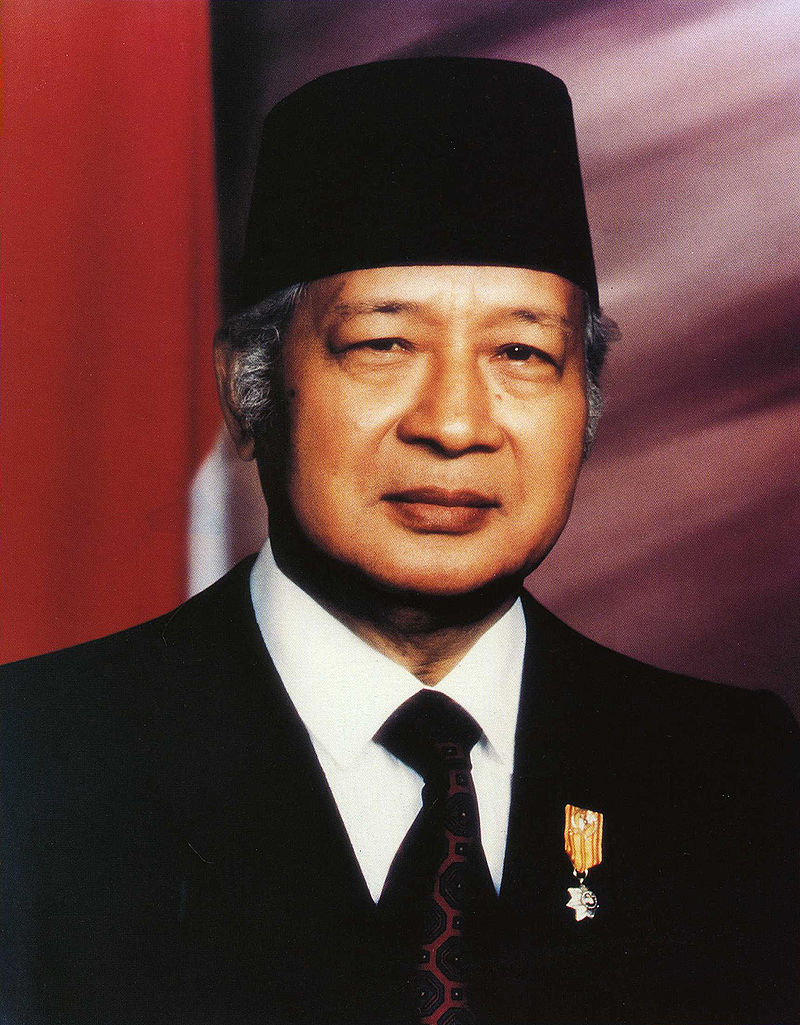 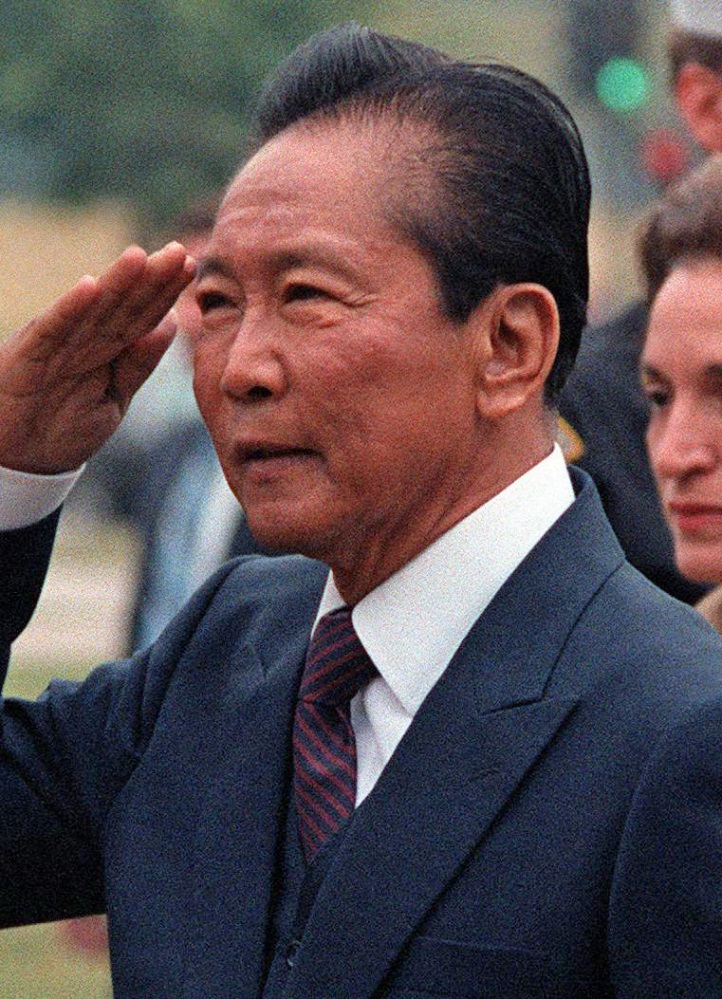 Kim Il Sung
Suharto
Ferdinand Marcos
Partition of India leads to wars between Pakistan and India
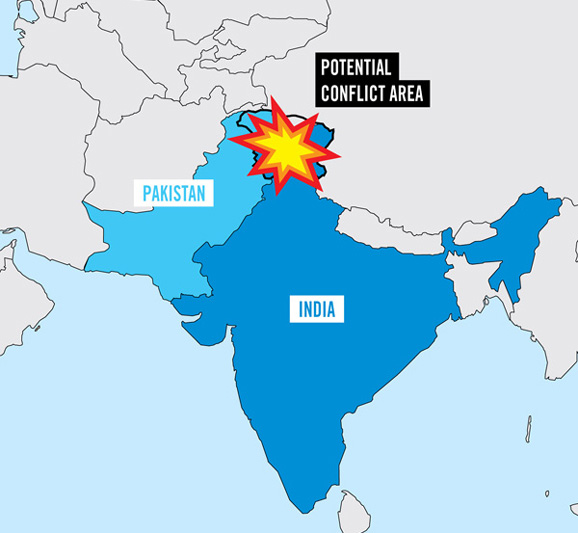 Arabs grow rich on oil and follow disastrous anti-Western, anti-Israel policy
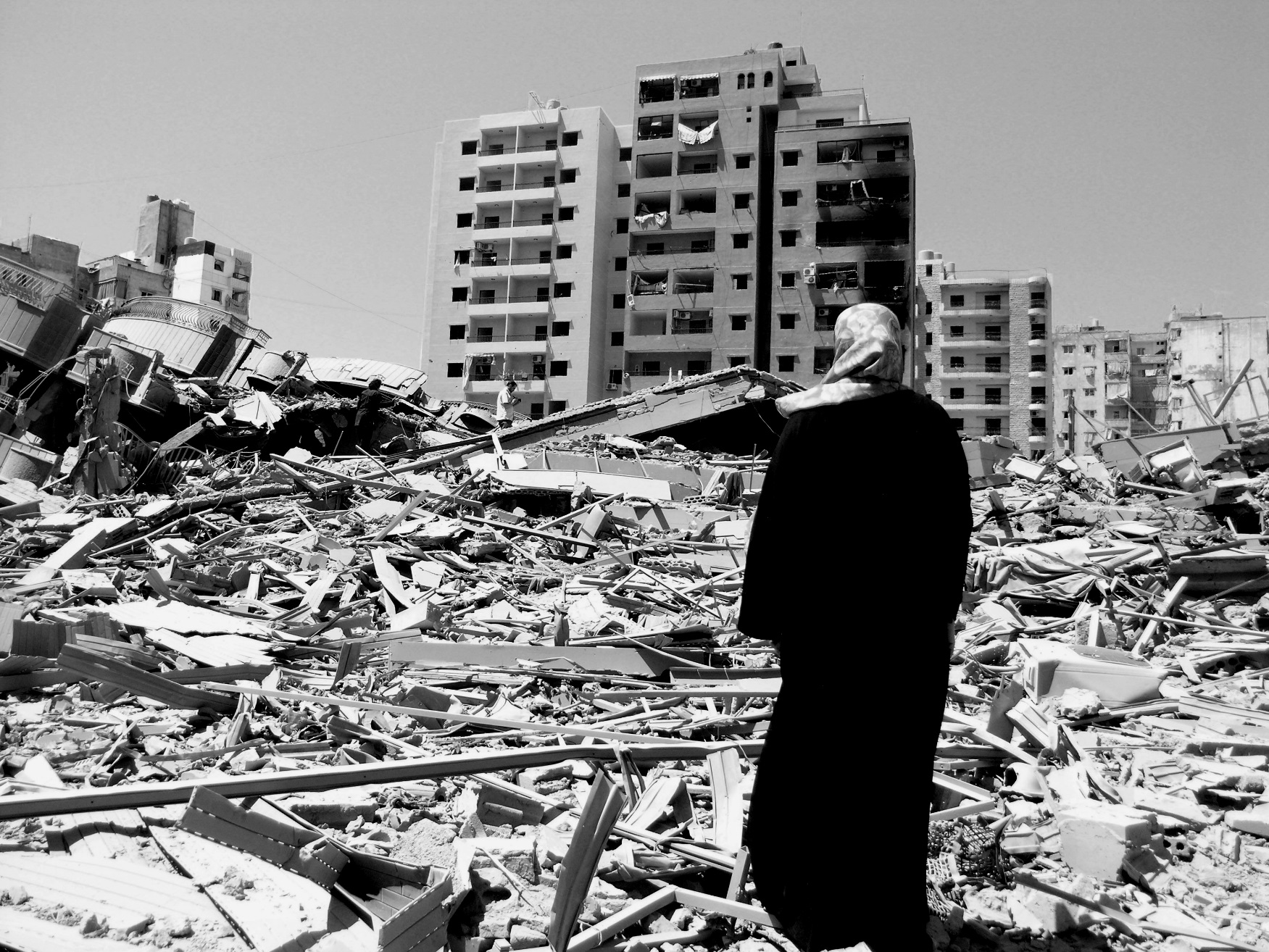 In the 1980’s and 1990’s, Asia begins to stabilize and economies grow.
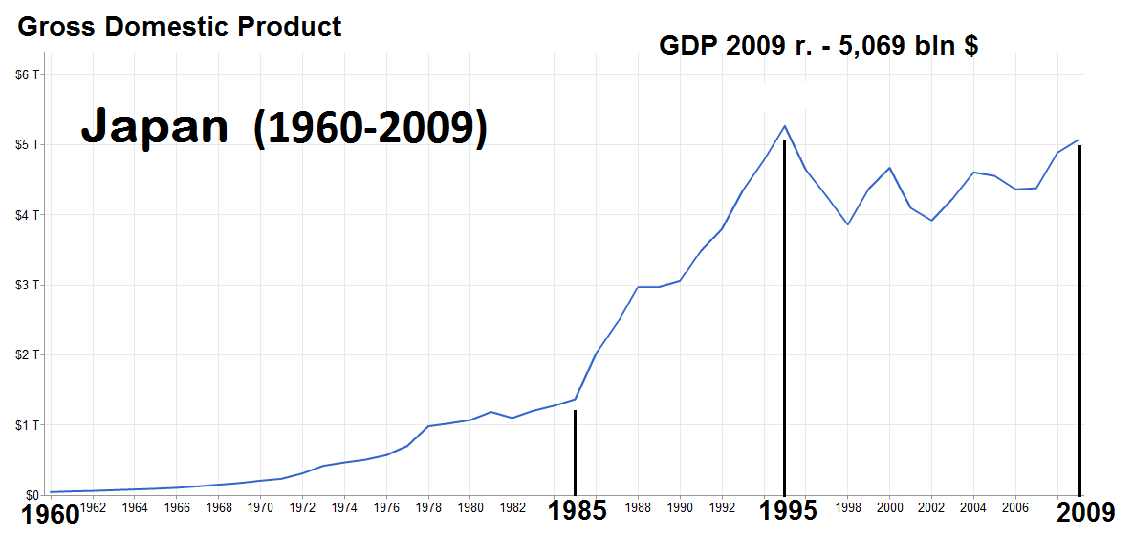 Japan became the second richest country in the world in the 1980’s.
The “Four Asian Tigers”- Hong Kong, South Korea, Taiwan and Singapore- follow Japan’s lead
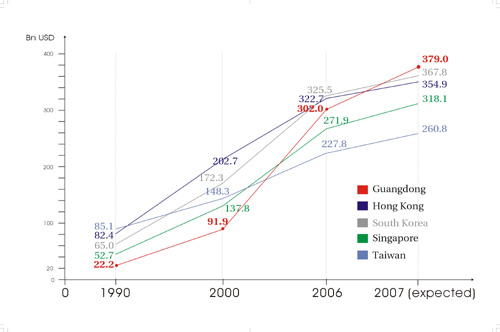 From 1978 to 2013, the Chinese economy grew at 10% a year becoming the second biggest economy in 2010
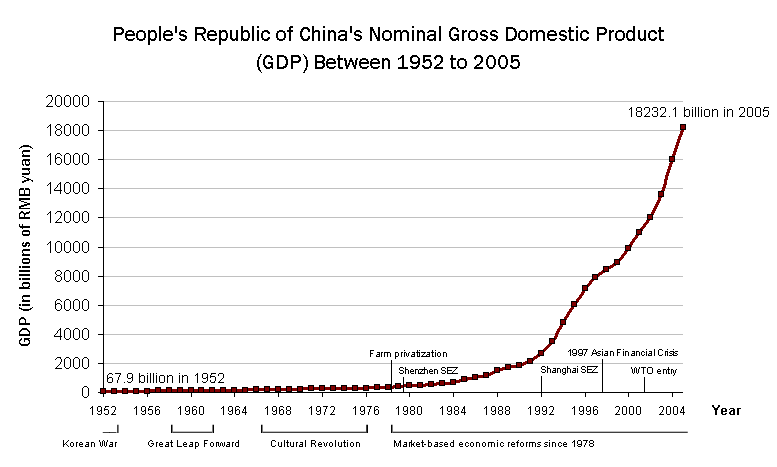 Asian countries are poised to be the economic leaders of the world
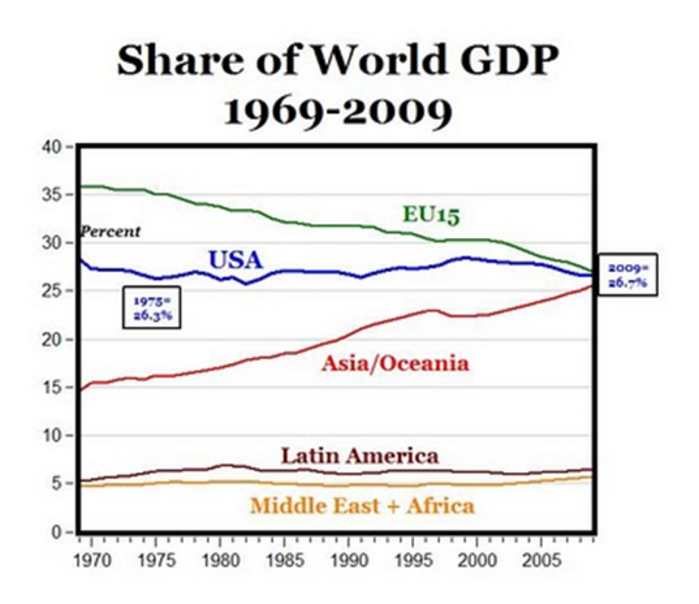 Despite the economic growth, freedoms are limited in most of Asia
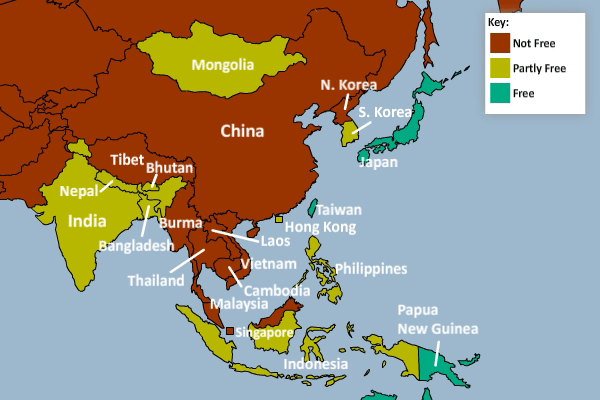 How did you describe the different periods?
Period 1:  Ancient Kingdoms and Empires(ancient times to 1757)

Period 2:  European Dominance and War(1757-1945)

Period 3:  Independence and Growth(1947-present)
Project Rubric
Read project rubric together
Remember = September 28th and November 1st
September 28th = Mark, Alana, Kaidyn, Faithly, Yajhaira, Elfego, Zachary, Samuel
November 1st = Janie, Giselle, Victoria, Lydia, Blake, Lukas, Matthew, Evan, Calvin, Kannon, Ethan, Eli, Shiloh, Katey